«Опыт реализации социального договора»


                                              Кускова Марина Валентиновна, 
                                        проректор ТОГИРРО

2016
Направления социального договора
«Свободная пятница»
«Педагогические 20-минутки» 
«Тематические 45-минутки» 
Уроки в трансформируемом пространстве 
Модульный формат внеурочной работы и массовых мероприятий совместно с УДО
Социальный договор
Запишите направление деятельности, опытом  реализации которого Вы могли бы поделиться.
Запишите направление деятельности, реализация которого в школе (ах) является наиболее сложным
Подведите итоги в группе: опыт - … сложно…
Внеурочная деятельность
Предусмотреть:
подготовку к участию в олимпиадах (олимпиады по общеобразовательным предметам, Всероссийская геологическая олимпиада, олимпиада для детей с ограниченными возможностями здоровья и др.);
подготовку к участию в турнирах (международный шахматный турнир Д.И. Менделеева, Тюменский химический турнир, математический и др.);
проектную и исследовательскую деятельность (научный форум молодых исследователей «Шаг в будущее», научно-практические конференции, участие в сетевых проектах и др.);
подготовку к участию в игровых, интеллектуальных конкурсах (очных, дистанционных);
Внеурочная деятельность
Предусмотреть:
внедрение электронных образовательных ресурсов по различным программам курса внеурочной деятельности, элективных курсов, дополнительного образования;
межпредметные интегративные погружения в рамках предметных недель; Всероссийскую школьную неделю нанотехнологий и технопредпринимательства (www.schoolnano.ru);
профессиональную ориентацию через предпрофильную подготовку, образовательные практики, профессиональные пробы и др.;
реализацию проектов «Развитие робототехники и программирования», «Школа предпринимателя», «Политехническое образование»,  «Шахматы», «Агропоколение» и др.
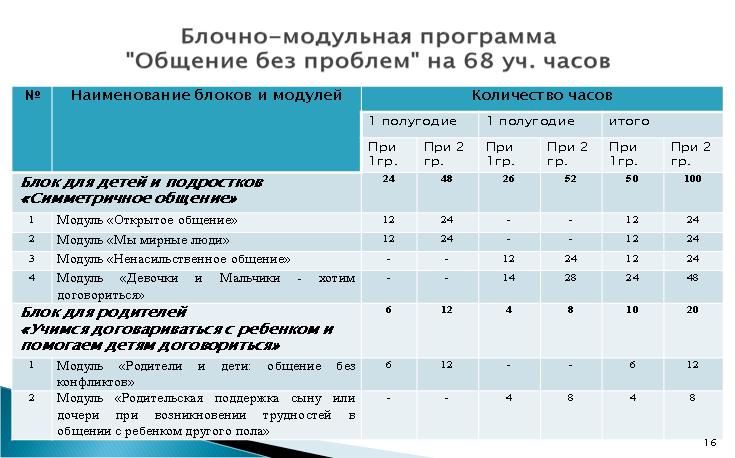 Социальный договор
Продукт - постер для педагогов «Успешная практика»
Обязательная информация:
Название
Цель
Способы организации деятельности (форматы)
Средства (ресурсы)
Участники
Результат. 
Презентация деятельности команды: презентация каждого постера не более 30 слов
«Билетик на выход»:три новых идеи, которые попробую реализовать.
Спасибо за внимание!